METODY ÚPRAVYMPSPŘEDNÁŠKA Č. 2KONZULTACE Č. 1
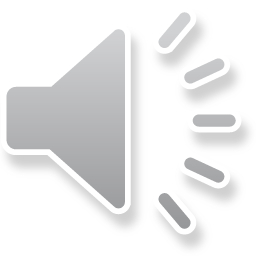 PROF. JUDR. N. ROZEHNALOVÁ,CSc.
Obsah přednášky
1. Metody úpravy
A) kolizní (charakteristika, kolizní normy)
B) přímá  


2. Vztahy mezi metodou kolizní a metodou přímou
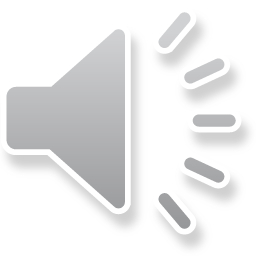 2
PŘÍKLAD
Slečna Nováková pojala za manžela pana Abdula, státního příslušníka státu Izrael. Následně spolu žili část roku v ČR, část roku v Izraeli (pan Abdul byl obchodník). Měli spolu dvě děti. Paní Nováková – Abdulová se rozhodla pro rozvod. 

ZÁKLADNÍ OTÁZKY: 1. KDE PODÁ NÁVRH NA ROZVOD, URČENÍ DĚTI DO PÉČE A URČENÍ VÝŽIVNÉHO
                               2. ČÍM SE BUDOU ŘÍDIT TYTO VZTAHY – JAKÝ JE JEJICH PRÁVNÍ REŽIM
                               3. CO BUDE S ROZHODNUTÍM, KTERÉ BY MĚLO BÝT ÚČINNÉ A V ČÁSTI VÝŽIVNÉHO VYKONATELNÉ NA ÚZEMÍ OBOU STÁTŮ?
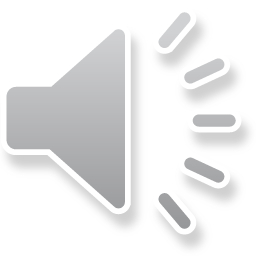 3
NÁSTIN ŘEŠENÍ
KDE SE BUDU SOUDIT – VĚC MEZINÁRODNÍHO PRÁVA PROCESNÍHO (URČENÍ PRAVOMOCI SOUDU) 

PRÁVNÍ REŽIM – METODA KOLIZNÍ (NEMŮŽE BÝT METODA PŘÍMÁ) CO TO ZNAMENÁ? Z DOTČENÝCH PRÁVNÍCH ŘÁDŮ KOLIZNÍ NORMA VYBERE PRÁVNÍ ŘÁD.

3. CO S ROZHODNUTÍM – VĚC MEZINÁRODNÍHO PRÁVA PROCESNÍHO – JAKÝ PROCES JE NUTNÉ ABSOLVOVAT, ABY ROZHODNUTÍ MĚLO NA ÚZEMÍ JINÉHO STÁTU STEJNÉ ÚČINKY JAKO V MÍSTĚ VYDÁNÍ
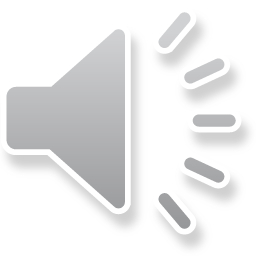 .
4
Příklad  č. 2
Pan Novák je český státní příslušník, který se na důchod přesídlil do Portugalska, kde si koupil nemovitost. Tam i zemřel. Má být řešeno dědictví po něm. Má děti z prvého manželství, které žijí v ČR; v Portugalsku se znovu oženil a má zde manželku. 

Otázky: 1. ORGÁN KTERÉHO STÁTU BUDE POSUZOVAT DĚDICTVÍ? 
             2. JAKÝM PRÁVNÍM ŘÁDEM SE BUDE TOTO ŘÍDIT? 
             3. CO BUDE S ROZHODNUTÍM
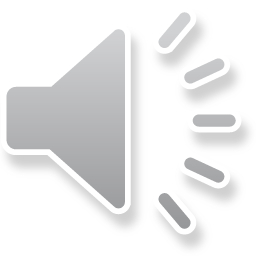 5
ČÁST I
METODA KOLIZNÍ
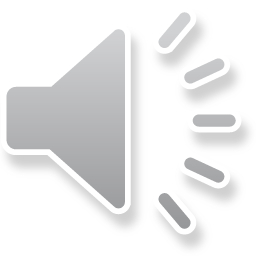 6
KOLIZNÍ METODA
Obecná metoda 


PODSTATA: VYCHÁZÍ Z PŘEDSTAVY STŘETU PRÁVNÍCH ŘÁDŮ, KOLIZE PRÁVNÍCH ŘÁDŮ – PROTO TAKÉ KOLIZNÍ
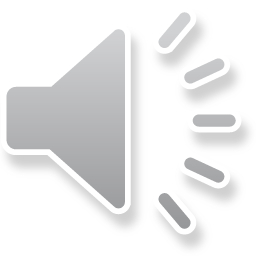 7
KOLIZNÍ METODA
VÝBĚR PROBÍHÁ DLE KOLIZNÍCH NOREM (VIZ DÁLE)

VÝBĚR MŮŽE BÝT KOLIZNĚ SLEPÝ NEBO MATERIALIZOVANÝ, TEDY ZOHLEDŇUJÍCÍ OBSAH PRÁVNÍCH ŘÁDŮ


ZPRAVIDLA  V ZÁKLADNÍ PODOBĚ NENÍ ROZLIŠOVÁNO MEZI TUZEMSKÝM A ZAHRANIČNÍM PRÁVNÍM ŘÁDEM
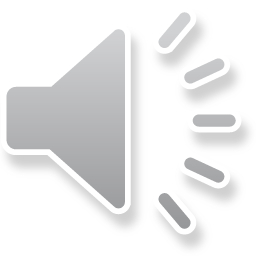 8
Kolizní normy
Funkce – úprava soukromoprávních vztahů s mezinárodním prvkem výběrem použitelného (rozhodného) práva

Neobsahuje věcnou úpravu – TEDY – CO SE Z NÍ NEDOZVÍM


Přikazuje použití jiných (věcných) norem – TEDY – CO SE Z DOZVÍM
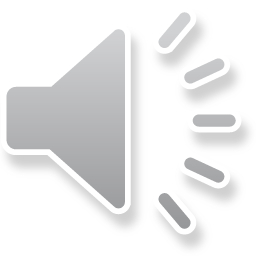 9
PŮVOD KOLIZNÍ NORMY
JAKOU KOLIZNÍ NORMU POUŽIJI? 

PRAVIDLO APLIKACE NORMY FORA (PRAVIDLO LEX FORI), POUŽIJI KOLIZNÍ NORMU PLATNOU V MÍSTĚ SÍDLA SOUDU

STŘET PRAMENŮ – VIZ PŘEDNÁŠKA O ZDROJÍCH PRÁVNÍ ÚPRAVY
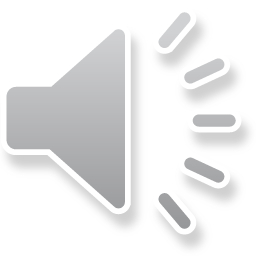 10
STRUKTURA KOLIZNÍ NORMY
ROZSAH – OKRUH PRÁVNÍCH VZTAHŮ ČI OTÁZEK, NA KTERÉ DOPADÁ – PROBLÉM KVALIFIKACE – DALŠÍ PŘEDNÁŠKA

NAVÁZÁNÍ – HRANIČNÍ URČOVATEL – PROPOJUJE VZTAH S PRÁVNÍM ŘÁDEM

VZOR:
právní poměry dědické se řídí právním řádem státu, jehož byl zůstavitel příslušníkem v době SMRTI
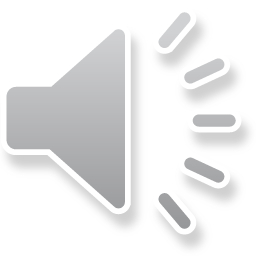 11
KOLIZNÍ NORMY
KOLIZNÍ NORMY SLEPÉ:
„PRÁVNÍ POMĚRY DĚDICKÉ SE ŘÍDÍM PRÁVNÍM ŘÁDEM MÍSTA OBVYKLÉHO BYDLIŠTĚ ZEMŘELÉHO“. 

KOLIZNÍ NORMY MATERIALIZOVANÉ:
§ 24 ZMPS Z ROKU 1963:   Vztahy mezi rodiči a dětmi, včetně výchovy a výživy, řídí se právem státu, jehož příslušníkem je dítě. Žije-li dítě v České republice, mohou být tyto vztahy posuzovány podle práva československého, je-li to v zájmu dítěte.
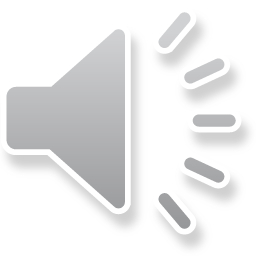 12
HRANIČNÍ URČOVATEL - DEFINICE
Skutečnost významná pro daný druh právních vztahů nebo otázek označených v navázání kolizní normy, která rozhoduje o výběru práva
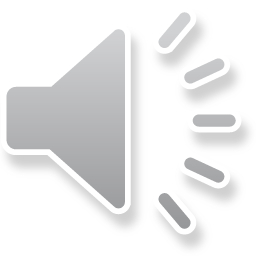 13
Druhy hraničních určovatelů
Souvislost s některým prvkem právního vztahu

Se subjektem
       Státní příslušnost (lex patriae)
Bydliště, obvyklé bydliště, sídlo 
Domicil (lex domicilii)
Právní řád, podle něhož byla založena PO (lex incorporationis)
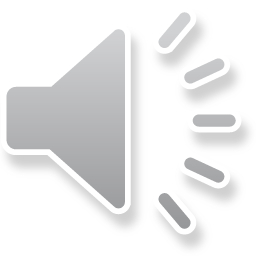 14
Druhy hraničních určovatelů
Se skutečností, kterou vznikl právní vztah 

Místo učinění právního úkonu (lex loci actus)
Místo uzavření smlouvy (lex loci conclusionis contractus)
Místo deliktu (lex loci delicti)
Místo události zakládající nárok na náhradu škody (lex loci delicti commissi)
Místo vzniku škody (lex loci damni infecti)
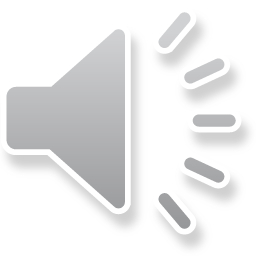 15
Druhy hraničních určovatelů
S chováním účastníků, které je předmětem právního vztahu
Místo plnění (lex loci solutionis)
Místo výkonu práce (lex loci laboris)
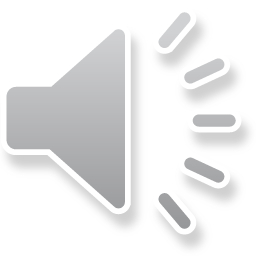 .
16
Druhy hraničních určovatelů
S věcí nebo hodnotou, která je nepřímým předmětem právního vztahu

Poloha věci (lex rei sitae)
Místo odeslání věci (lex loci expeditionis)
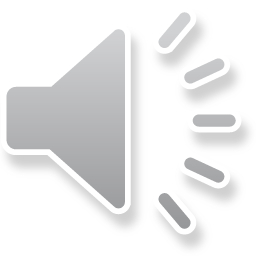 17
Druhy hraničních určovatelů
S obsahem právního vztahu, k němuž se přidružují další otázky nebo který je základním vztahem pro jiné akcesorický vztah


Právní řád, kterým se řídí základní vztah (lex causae)
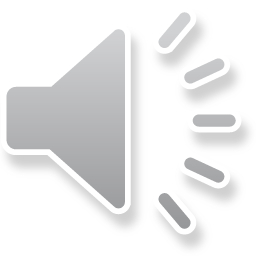 18
Druhy hraničních určovatelů
Vztah k jiným skutečnostem mající význam pro právní vztah


Volba práva (lex electa)
Místo sídla soudu (lex fori)
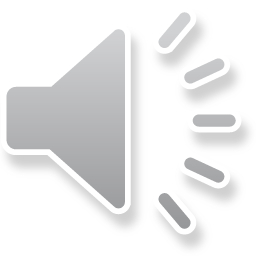 19
TYPY KOLIZNÍCH NOREM
JEDNOSTRANNÉ VS. DVOUSTRANNÉ

JEDNOSTRANNÉ – STARŠÍ, VYMEZUJE PŮSOBNOST VLASTNÍHO PRÁVNÍHO ŘÁDU. NAPŘ. „NEMOVITOSTI LEŽÍCÍ VE STÁTĚ XY SE ŘÍDÍ PRÁVNÍM ŘÁDEM XY.“

DVOUSTRANNÉ – NAVAZUJE NA KTERÝKOLI PRÁVNÍ ŘÁD. NAPŘ. „PRÁVNÍ POMĚRY DĚDICKÉ SE ŘÍDÍ PRÁVEM MÍSTA BYDLIŠTĚ ZESNULÉHO.“
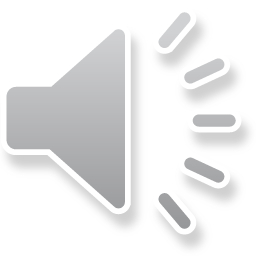 20
TYPY KOLIZNÍCH NOREM
SAMOSTATNÉ VS. NESAMOSTATNÉ

SAMOSTATNÉ:  STAČÍ PRO URČENÍ PRÁVNÍHO ŘÁDU SAMY

NESAMOSTATNÉ: NESTAČÍ. ODKAZUJÍ NA JINOU KOLIZNÍ NORMU
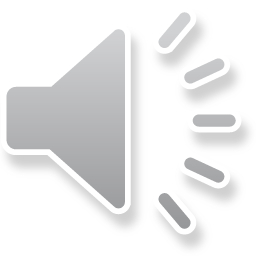 21
TYPY KOLIZNÍCH NOREM
DISPOZITIVNÍ VS. KOGENTNÍ


DISPOZITIVNÍ: NAPŘ. ČLÁNEK 4 NAŘÍZENÍ ŘÍM I

KOGENTNÍ: VĚTŠINA OSTATNÍCH – VIZ ZÁKON
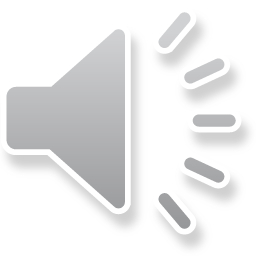 22
.
DALŠÍ ČLENĚNÍ
ROZŠIŘUJÍCÍ – ROZŠIŘUJE ROZSAH POUŽÍTÍ TUZEMSKÉHO PRÁVA
VYLUČUJÍCÍ – Z ROZSAHU VYLUČUJE URČITOU SKUPINU A PRO NI SE POUŽIJE TUZEMSKÉ PRÁVO
SUBSIDIÁRNÍ – ZACHOVÁVÁ PLATNOST NAPŘÍKLAD ÚKONU SUBSIDIÁRNÍM POUŽITÍM JINÉHO PRÁVNÍHO ŘÁDU
KN SPOJENÉ S HMOTNĚPRÁVNÍ ÚPRAVOU 
VNITROSTÁTNÍHO PŮVODU ČI UNIFIKOVANÉ…………
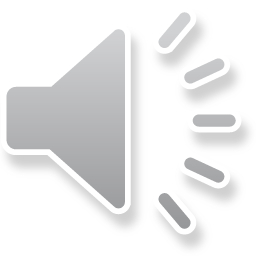 23
PŘÍMÁ METODA
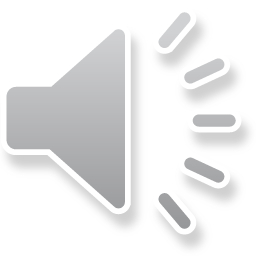 JUDr. Klára Drličková, Ph.D.
24
Přímá metoda
Oproti kolizní metodě je metodou speciální

SPÍŠE VÝJIMEČNÁ 

Určena výlučně k úpravě soukromoprávních vztahů s mezinárodním prvkem

Přímé stanovení práv a povinností účastníků soukromoprávních vztahů s mezinárodním prvkem
Bezprostřední použití
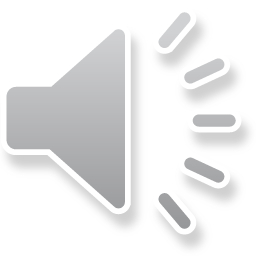 25
PŘÍMÉ NORMY - VZOR
Odpověď na nabídku, která se jeví přijetím, avšak obsahuje dodatky, omezení nebo jiné změny, je odmítnutím nabídky a je protinabídkou.

Prodávající je povinen zboží dodat do místa určeného ve smlouvě
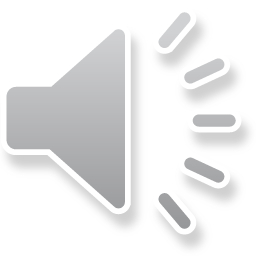 .
26
Přímé normy
Základní znaky


Bezprostřednost úpravy (obsahují hmotněprávní úpravu práv a povinností účastníků)
Bezprostřednost použití (nemusí předcházet použití jiné normy)
Úprava pouze vztahů s mezinárodním prvkem
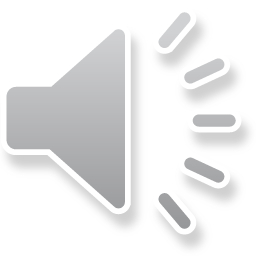 27
Přímé normy
Prameny přímých norem
Mezinárodní smlouvy

Součást právních řádů smluvních států => stát s nimi zachází jako se svými normami => odpadá problém s používáním cizího práva


V právních řádech smluvních států vzniká pro určité vztahy s mezinárodním prvkem jednotné hmotné právo => unifikace hmotného práva – mezinárodně unifikované přímé normy
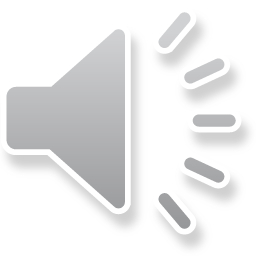 .
28
Přímé normy
Vnitrostátního původu
Výjimečné
Normy upravující postavení cizinců v soukromoprávních vztazích (např. §48/3 ZP)

Různé názory – tento autor nesdílí možnost pramene vnitrostátního původu
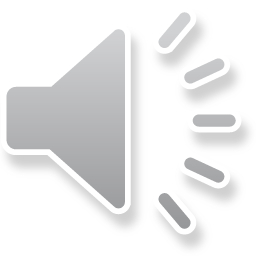 29
PŘEHLED
Úmluva  OSN o smlouvách o  mezinárodní koupi zboží,  č. 160/1991 Sb.
Úmluva  OSN o promlčení  při mezinárodní koupi  zboží.  Protokol  doplňující  Úmluvu  OSN  o  promlčení při mezinárodní koupi zboží, č. 161/1991 Sb.
Úmluva o mezinárodní železniční dopravě (COTIF), č. 8/1985 Sb.
Úmluva  o sjednocení některých pravidel  o mezinárodní letecké dopravě,  č. 15/1935 Sb. změněná  Protokolem, kterým se mění
Úmluva  o  sjednocení  některých  pravidel  o mezinárodní letecké dopravě, č. 15/1966 Sb.
Úmluva o přepravní smlouvě v mezinárodní silniční nákladní dopravě, č. 11/1975 Sb.
Úmluva OSN o námořní přepravě zboží, č. 193/1996 Sb.
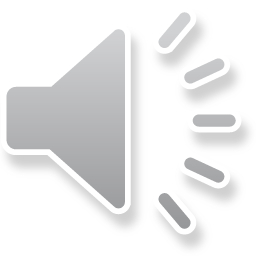 Zápatí prezentace
30
NORMY PŘÍMÉ V. NORMY KOLIZNÍ
PŘÍMÉ V. KOLIZNÍ

PŘÍMÁ ÚPRAVA V. ODKAZ NA HMOTNÉ NORMY
MEZINÁRODNÍ SMLOUVA V. VŠECHNY ZDROJE ÚPRAVY
PŘÍMÁ APLIKACE (DÍKY ZDROJI ÚPRAVY)
SPECIÁLNÍ V. UNIVERSÁLNÍ
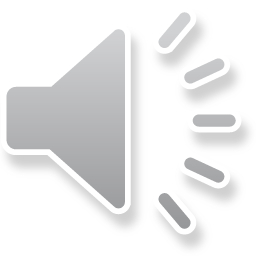 Zápatí prezentace
31
Vztah metody přímé a metody kolizní
Určitý vztah spadá do předmětu úpravy mezinárodně sjednaného souboru přímých norem => použijeme tyto normy




V mezích předmětu úpravy nahrazuje přímá metoda metodu kolizní (specialita)
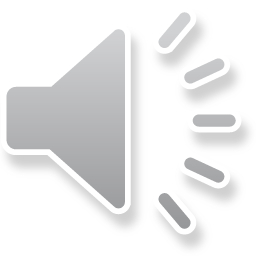 32
Vztah metody přímé a metody kolizní
Vnější meze přímé úprava



Mezinárodně sjednaný soubor přímých norem má svůj předmět úpravy = právní vztahy, na které dopadá
Věcná stránka (druhy vztahů)
Mezinárodní prvek
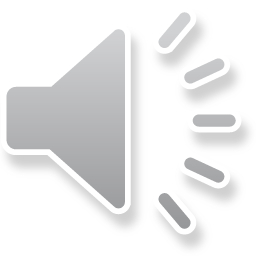 33
.
Vztah metody přímé a metody kolizní
Vnitřní meze přímé úpravy

¨
Mezinárodně sjednaný soubor norem neupravuje všechny otázky, které spadají do jeho předmětu úpravy

OTÁZKY, KTERÉ NEJSOU UPRAVENY, SE ŘÍDÍ KOLIZNÍMI NORMAMI STÁTU MÍSTA SUDIŠTĚ
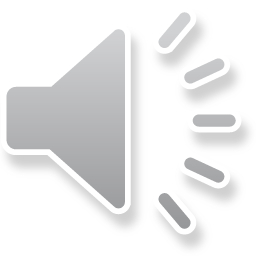 34
DĚKUJI
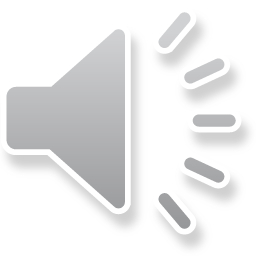 35